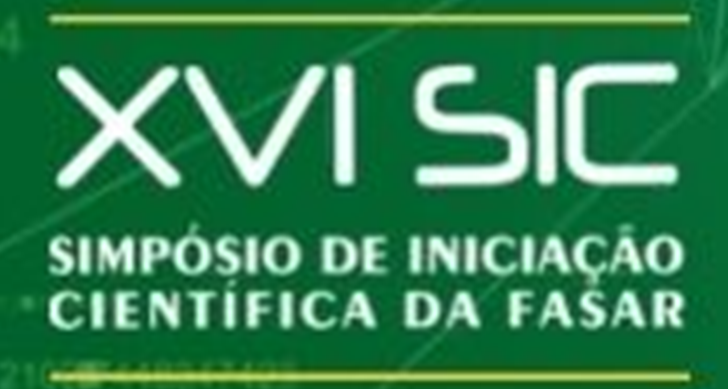 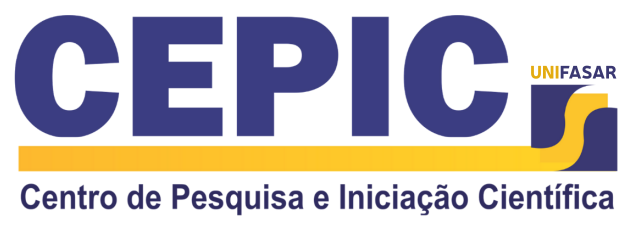 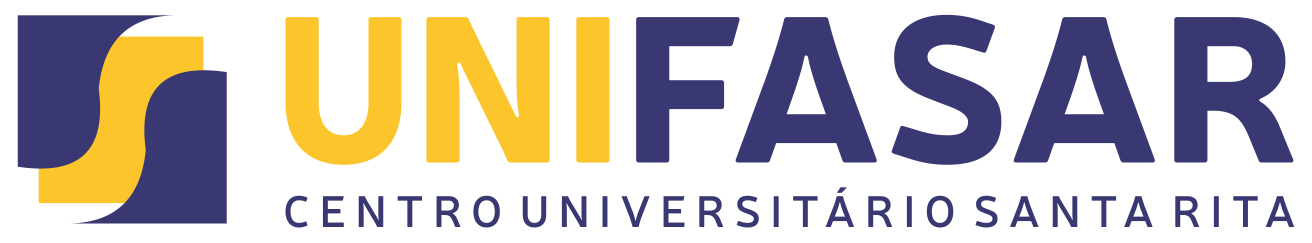 Título do Trabalho
Autores


Co-autor

Setembro, 2022
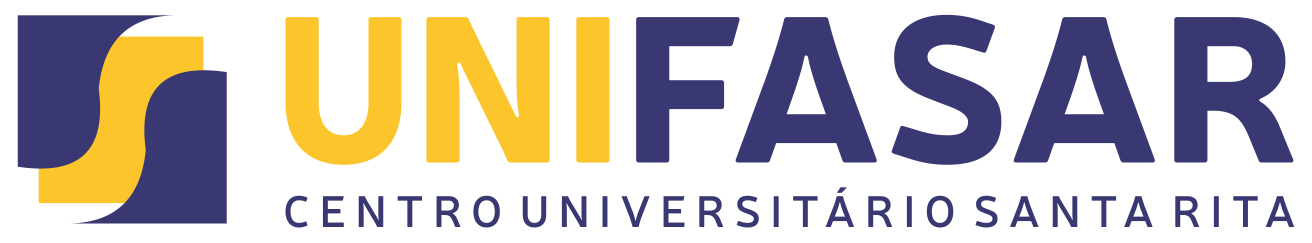 Sumário
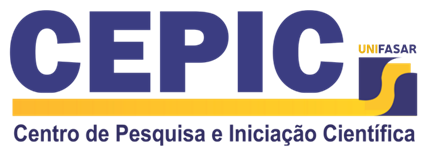 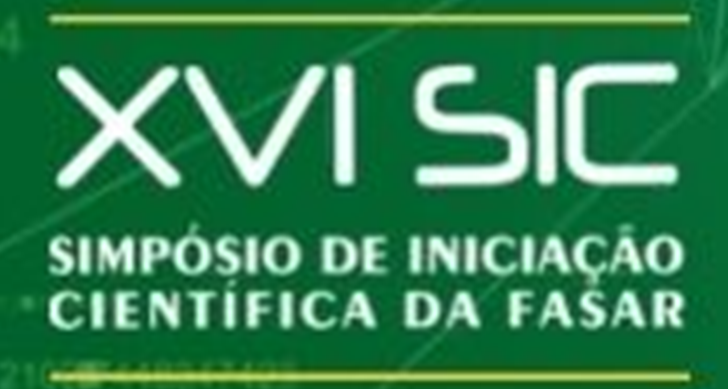 Introdução
Justificativa
Objetivos
Metodologia
Resultados e Discussão
Conclusão
Referências
O sumário não precisa de alterações
Ele só esboça como seguirá a apresentação.
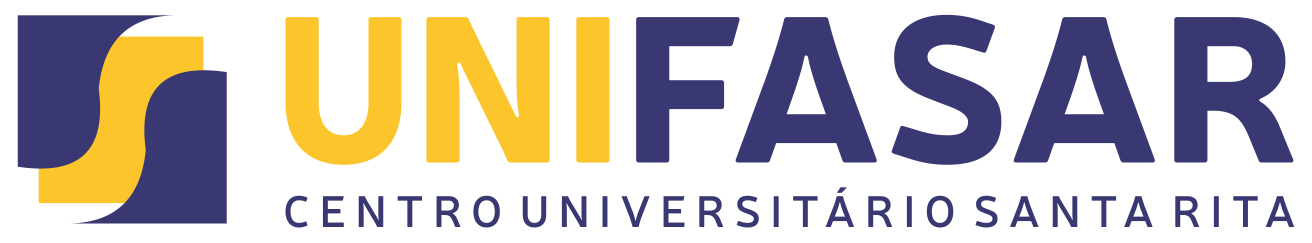 Introdução
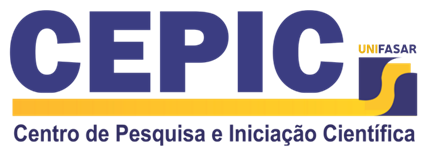 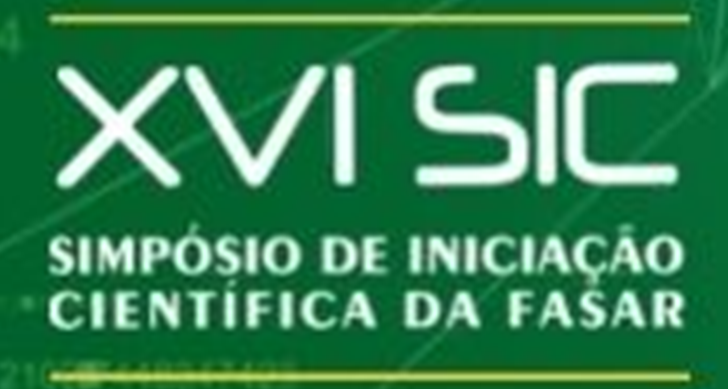 Elenque os principais pontos /conceitos sobre o tema para apresentar aos participantes o que o trabalho vai abordar

Não esqueçam das referências! Tudo aqui está baseado em estudos anteriores de outros autores.
(AUTOR, ANO)
(AUTOR, ANO)
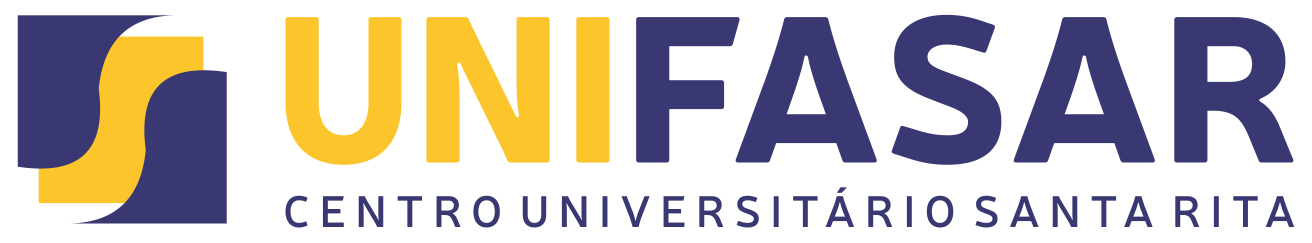 Justificativa   por quê?
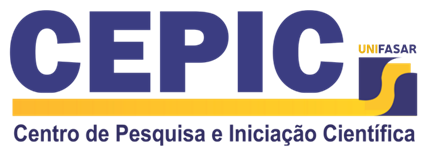 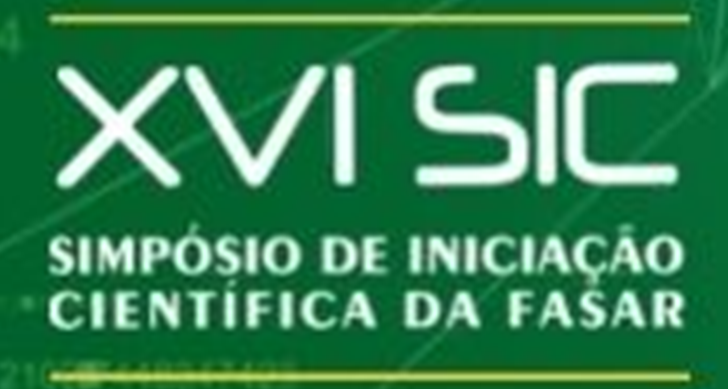 Apresente os fatos que reforcem porque sua pesquisa foi importante

Ressalte a relevância da pesquisa (dados de autores)
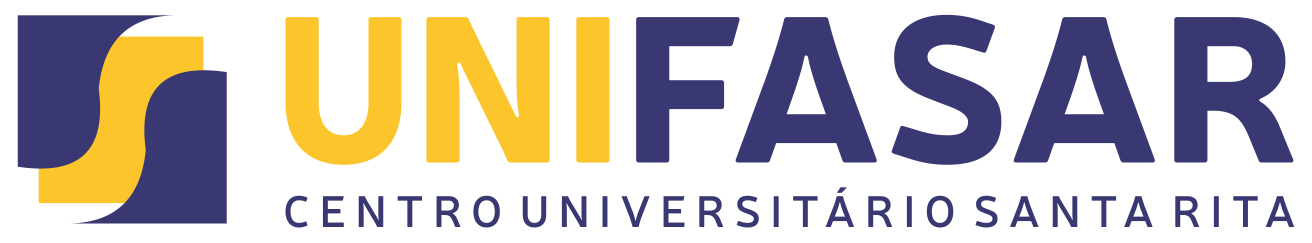 Objetivos  CHEGAR?
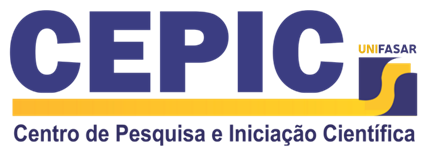 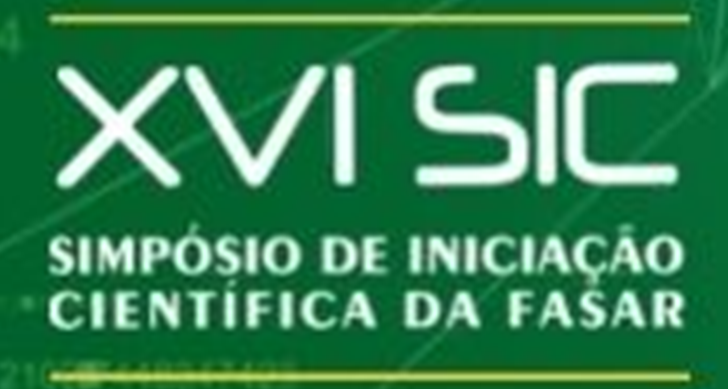 Descreva o Objetivo Geral e específicos

Objetivo geral  principal do trabalho

Objetivos específicos  objetivos secundários que juntos atenderão ao objetivo principal

VERBOS NO INFINITIVO : abordar, discutir, avaliar, discorrer, ressaltar
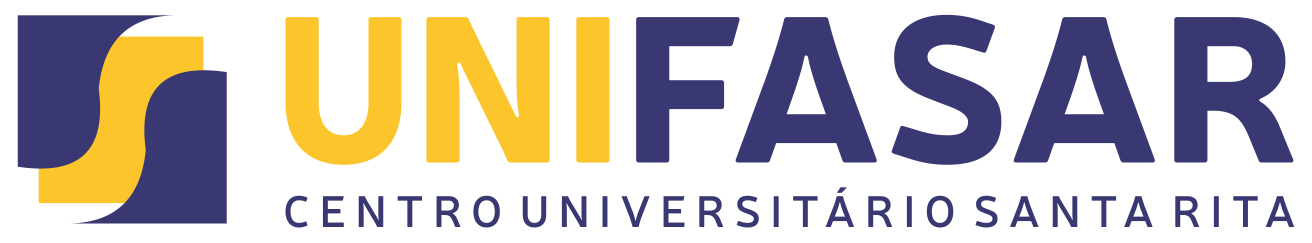 Metodologia  (como eu fiz?)
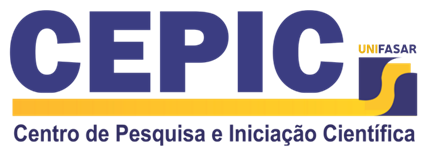 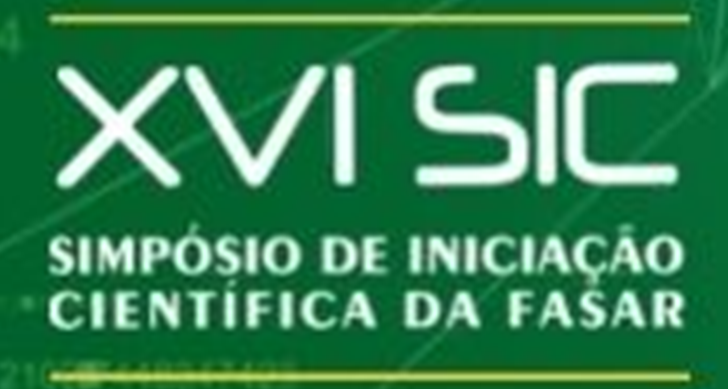 Descreva como a pesquisa foi realizada
  tipo de pesquisa (campo, revisão da literatura)
Descritores (palavras-chaves)
Período artigos: a partir 2010 (atual)

Estabelecer critérios para a pesquisa a torna uma pesquisa científica e não apenas um trabalho
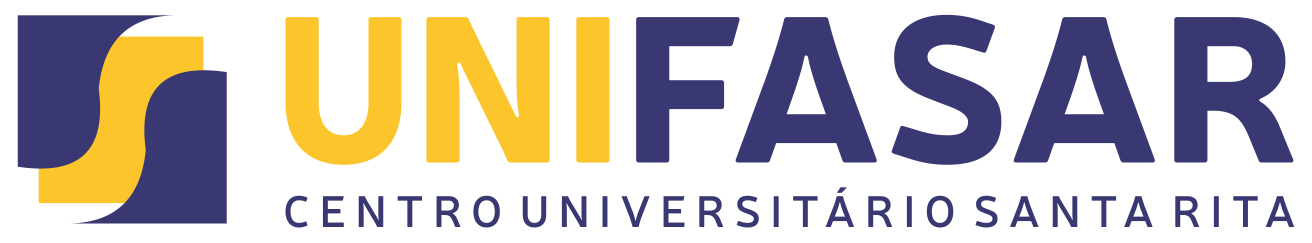 Resultados e Discussão
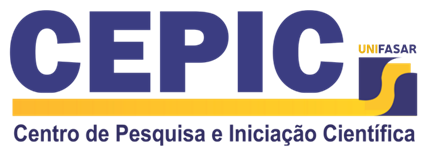 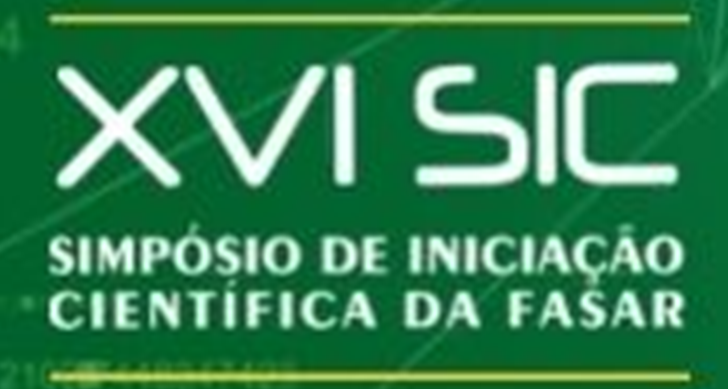 Aqui você vai abordar o conteúdo que vai atender aos objetivos Que escolheu para seu trabalho

Lembre-se sempre de conferir se seus resultados atendem as seus objetivos

Resultados e discussão  objetivos
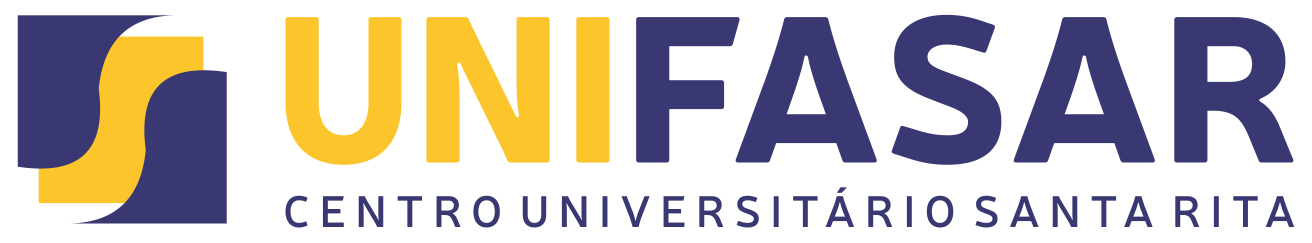 Conclusão
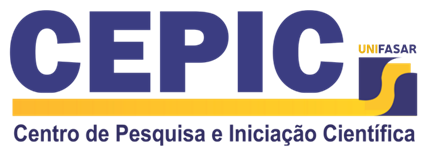 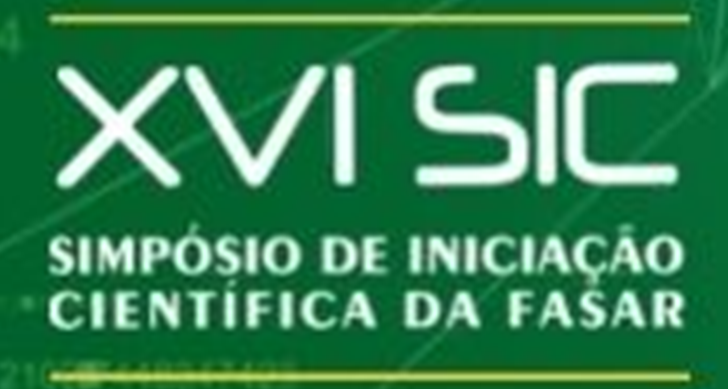 Conclua demonstrando resumidamente os principais pontos que a pesquisa chegou 

Ponto importante: aponte futuros para a pesquisa, novos desdobramentos, possibilidades de aplicação futura

Continuidade    /  papel do profissional
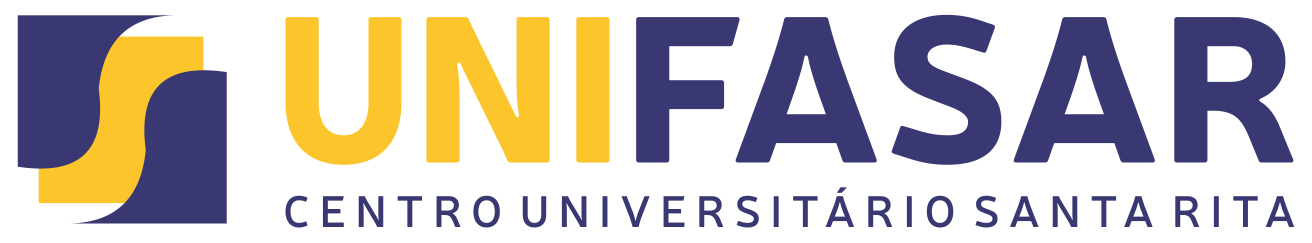 Referências
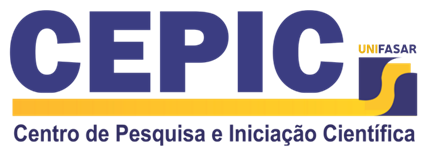 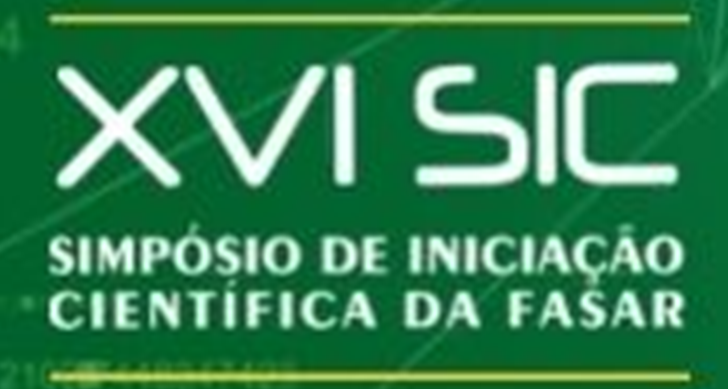 Todas as referencias científicas que utilizarem na apresentação, devem estar aqui

Scielo, BVS, Lilacs , 

Sociedade Brasileira , ANVISA, CREA, legislações.....

Usem Normas ABNT